C2022 Speciální seminář z organické chemie I
 
C2022/01 Čt   7:00 - 8:50     A8/309C2022/04 Út 13:00 - 14:50  A8/309
C2022/06 Út   8:00 - 9:50     A8/309
 
 
Slávka Janků
slavka.janku@gmail.com
 
Zápočet:
 
Povolené 2 neúčasti na semináři
získání minimálně 50 % bodů z bodového ohodnocení zápočtového testu, který se bude psát ve zkouškovém období
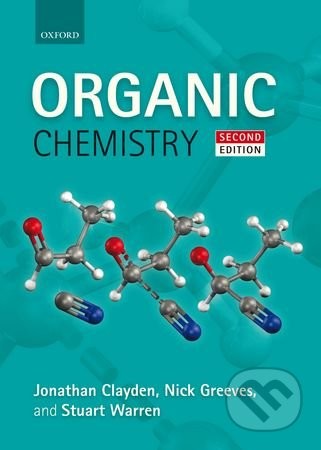 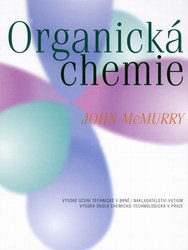 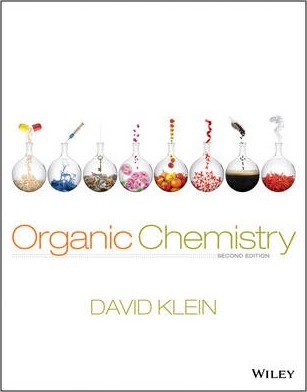 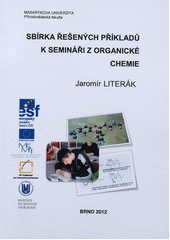 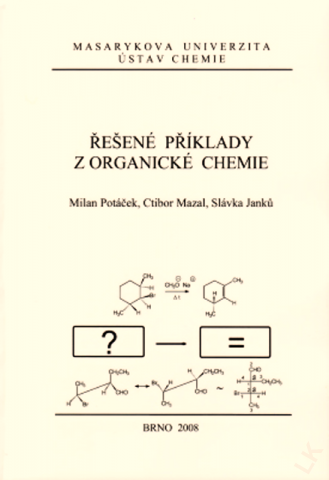 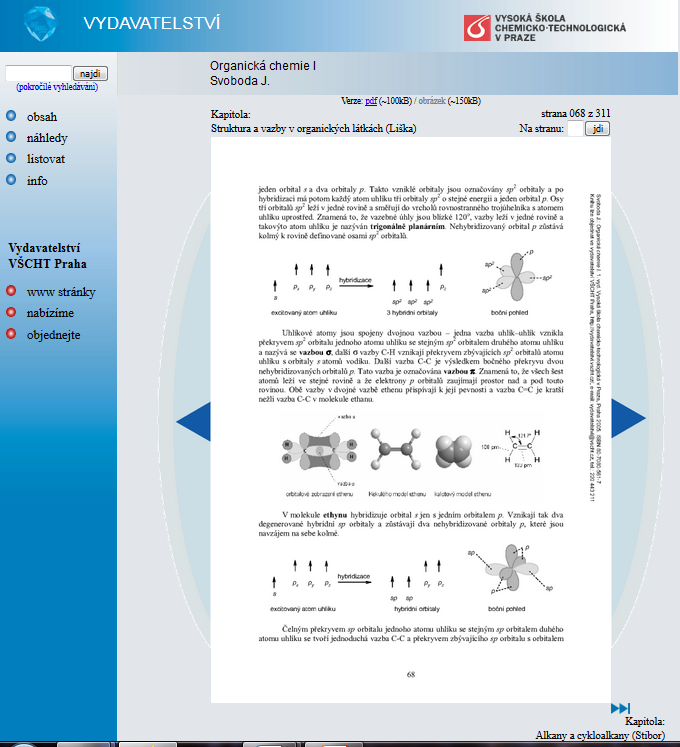 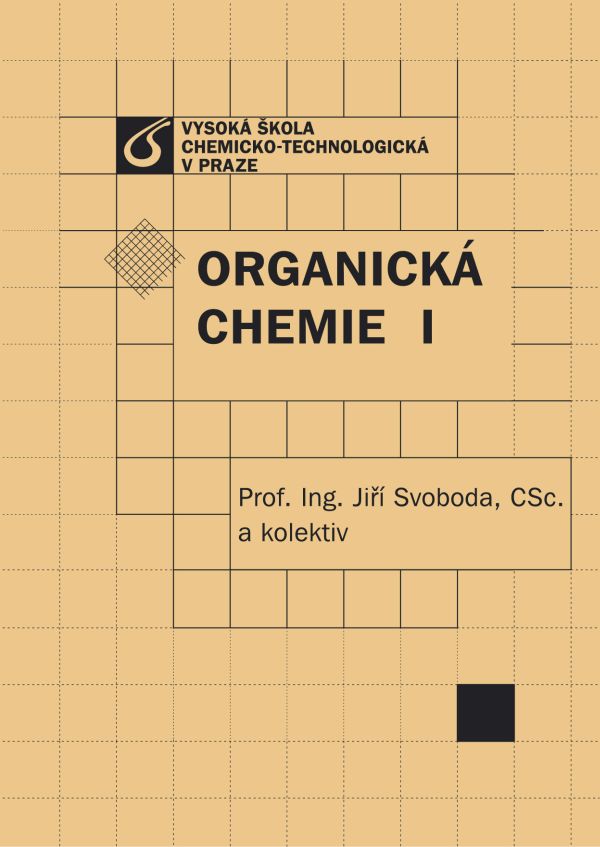 POZNÁVÁNÍ FUNKČNÍCH SKUPIN
POZNÁVÁNÍ FUNKČNÍCH SKUPIN
POZNÁVÁNÍ FUNKČNÍCH SKUPIN
POZNÁVÁNÍ FUNKČNÍCH SKUPIN
POZNÁVÁNÍ FUNKČNÍCH SKUPIN
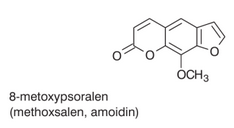 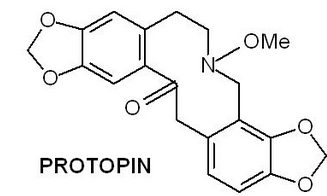 NÁZVOSLOVÍ
Substituční nomenklaturní princip
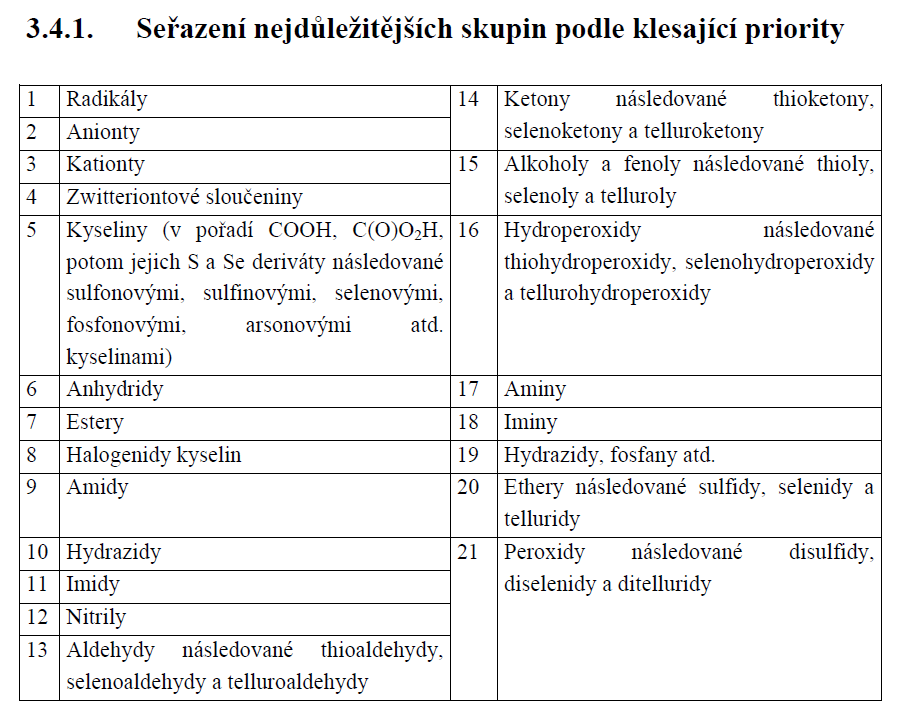 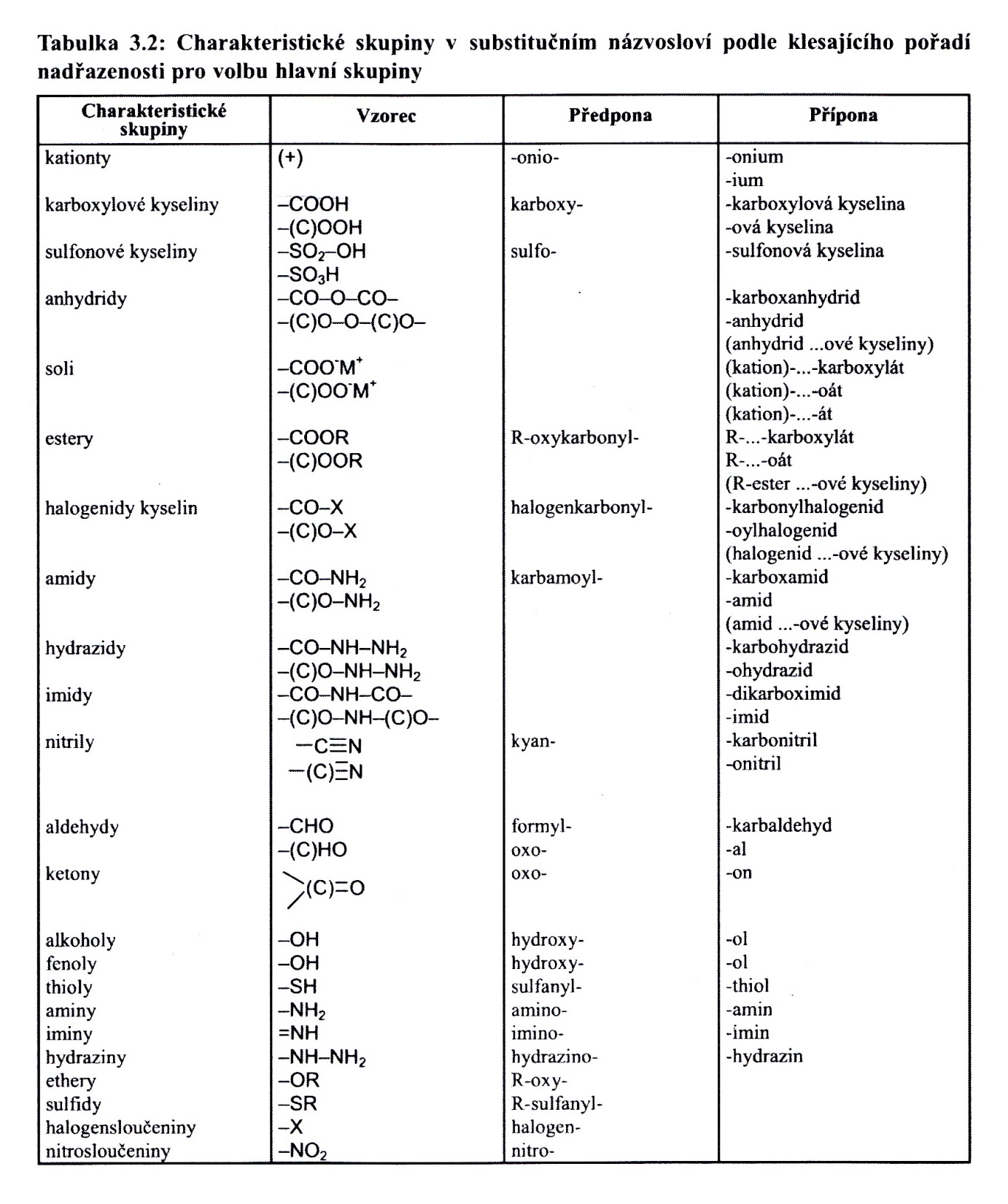 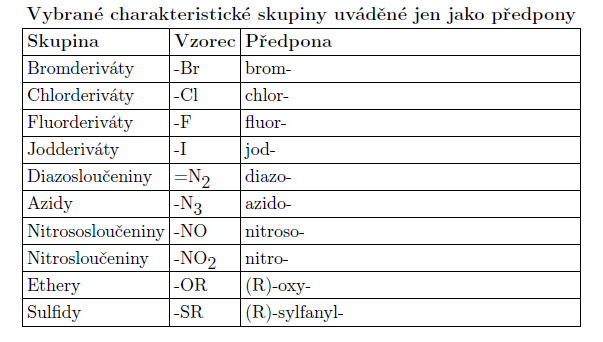 NÁZVOSLOVÍ
b) Aditivní nomenklaturní princip
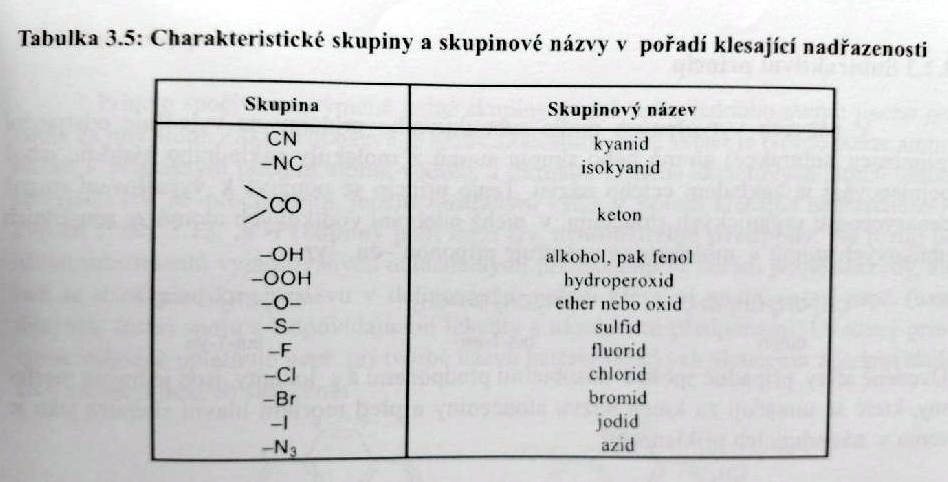 NÁZVOSLOVÍ
c) Subtraktivní nomenklaturní princip

     d) Konjunktivní nomenklaturní princip






     e) Záměnný nomenklaturní princip
styrylchlorid    2-fenylethen-1-ylchlorid  
1-chlor-2-fenylethen
5-(cyklohept-2-enyl)- 1-nitrosocyklohepta-1,3-dien
4-terc-butyl-5-chlor-3-fluorcyklohexen
5-nitrofuran-2-karbaldehyd
5-sek-butyl- 2-isobutyl bicyklo[2.1.0]pentan
kalium-hydrogen-ftalát
kyselina 4-bromkarbonyl
cyklohexankarboxylová
cyklookta-2,5-dienyl(naftalen-2-yl)ether
2-(cyklookta-2,5-dienyloxy)naftalen
bis(3-methyl-2-nitrobutyl)ether
N-ethyl-N-methylhexanamin
2-fenylazonaftalen-1-sulfonová kyselina
1,4-epoxycyklohexan
N-isopropyl-N-methylanilin
3-formylbenzendiazonium-hydrogensulfát
7,7-dimethylbicyklo[2.2.1]heptan-2-amin
anilinium-bromid